PLANIFICACIÓN  CLASES VIRTUALESSEMANA N°30FECHA :23-10-2020Ámbito Interacción y Comprensión del Entorno.Núcleo:  Pensamiento Matemático. NT 1
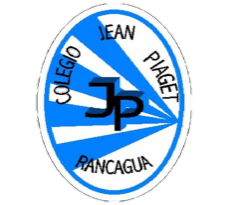 Colegio Jean Piaget
Mi escuela, un lugar para aprender y crecer en un ambiente seguro y saludable
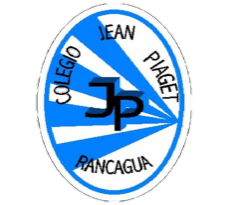 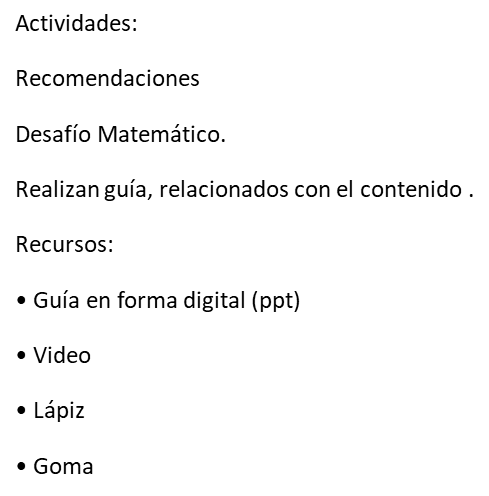 Acuerdos de la clase
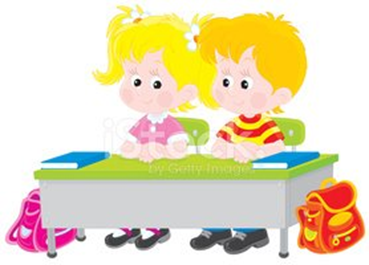 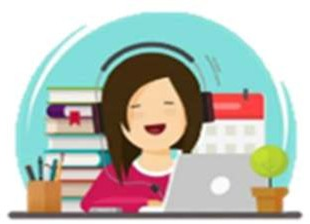 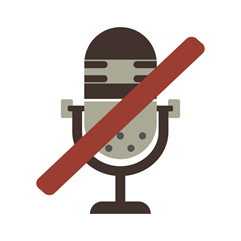 SILENCIAR MICROFONO
MANTENER EL MATERIAL QUE SE SOLICITA
PUNTUALIDAD.
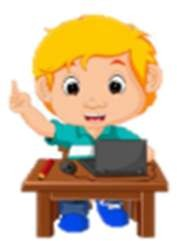 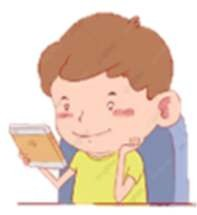 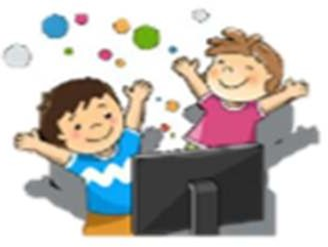 LEVANTAR LA MANO, PARA OPINAR
ATENCIÓN Y RESPETO A QUIEN HABLA
PARTICIPA ACTIVAMENTE
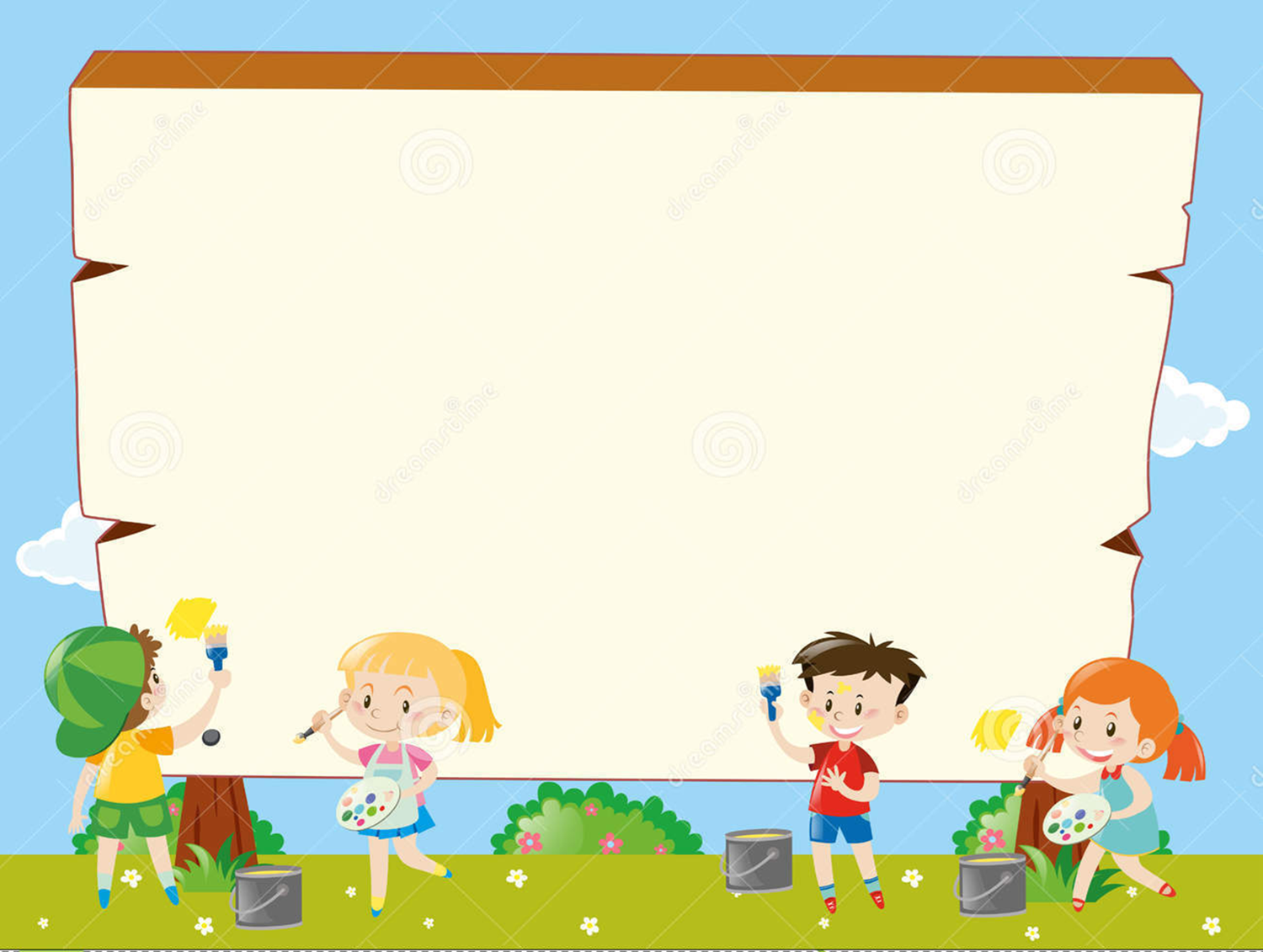 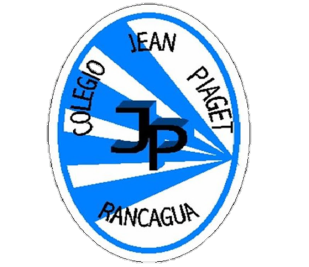 InicioActivación Conocimientos Previos
Activo Mis Aprendizajes
Recuerdan ¿Qué hemos Aprendido en Matemáticas?
¿Qué número hemos visto?
¿Qué es Contar?

¿Cómo lo Hacemos?
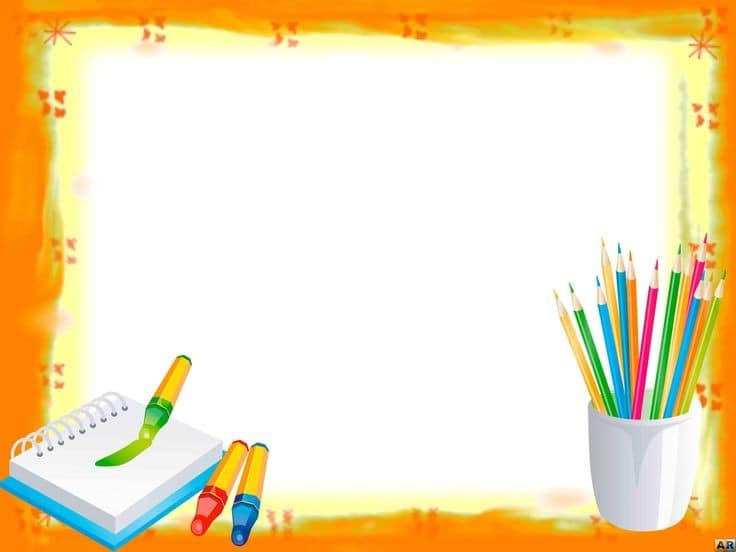 Objetivo de la Clase
Objetivo de la Clase
Emplear cuantificadores (más que, menos que, igual que) al comparar cantidades.
Emplear números , para contar, identificar y cuantificar hasta 7 en situaciones cotidianas.
Objetivo de la Clase
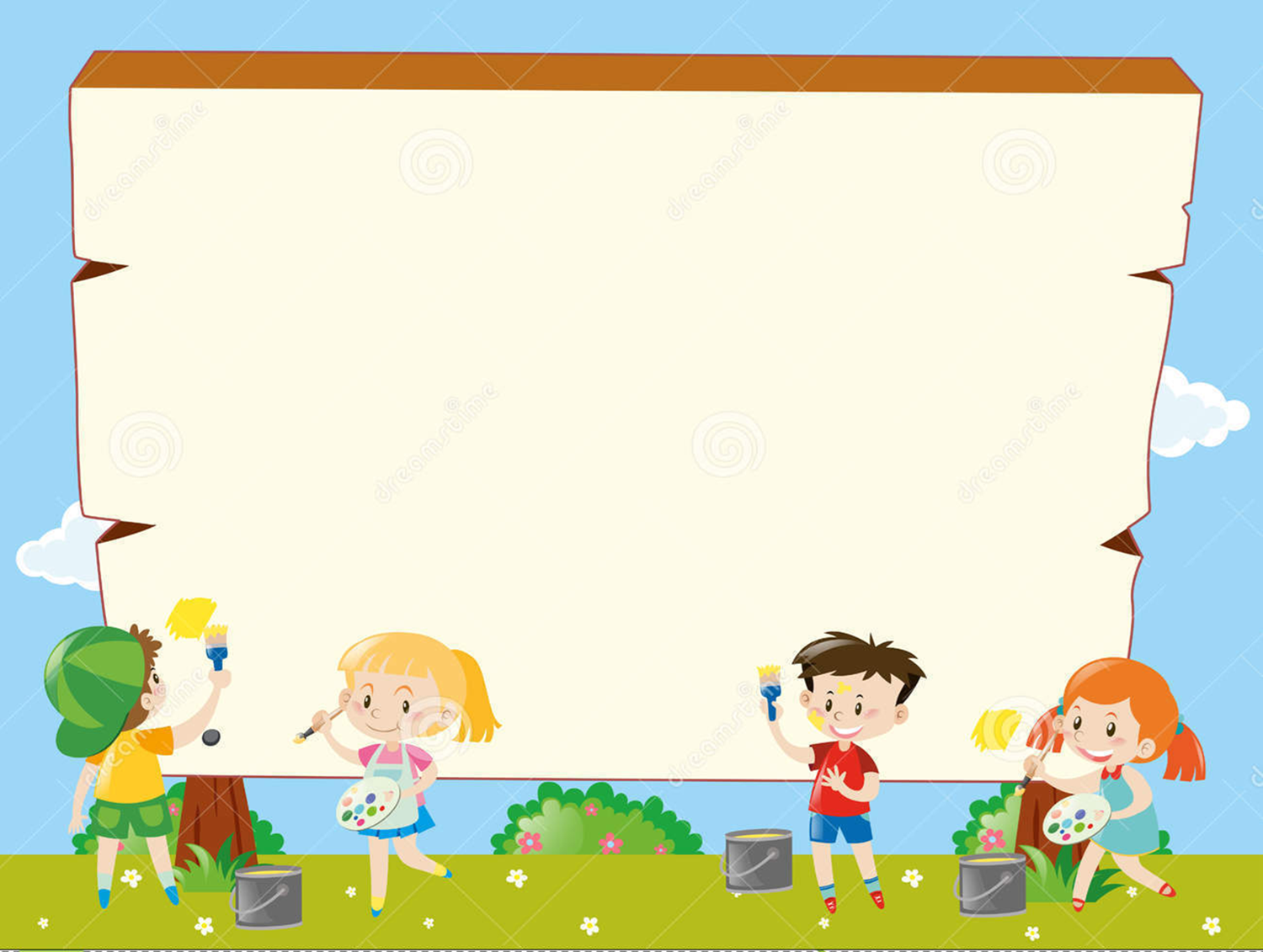 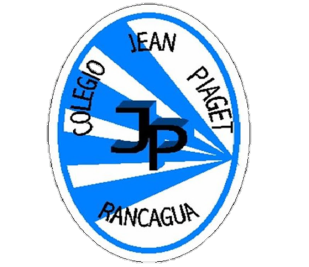 InicioActivación Conocimientos Previos
CUANTIFICADORES
Los cuantificadores, son palabras que utilizamos para indicar cantidades inexactas o indefinidas ¿Qué cuantificadores veremos en esta oportunidad? Más que.. – menos que …
 Igual que
 - Todos – algunos – ninguno.
CuantificadoresMás que.. – menos que … Igual que - Todos – algunos – ninguno.
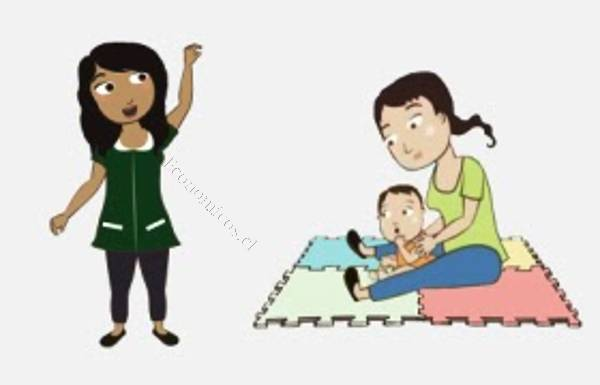 ¿Qué voy a aprender?
Observando video.
Trabajando con elementos concretos usando concepto más – menos.
Contando los distintos conjunto e identificando el conjunto con mas elementos
Identificando el conjunto con menos elementos.
¿Cómo lo voy a
aprender
¿Para qué lo voy a
aprender?
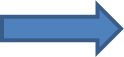 •Potenciar el Pensamiento Matemático.
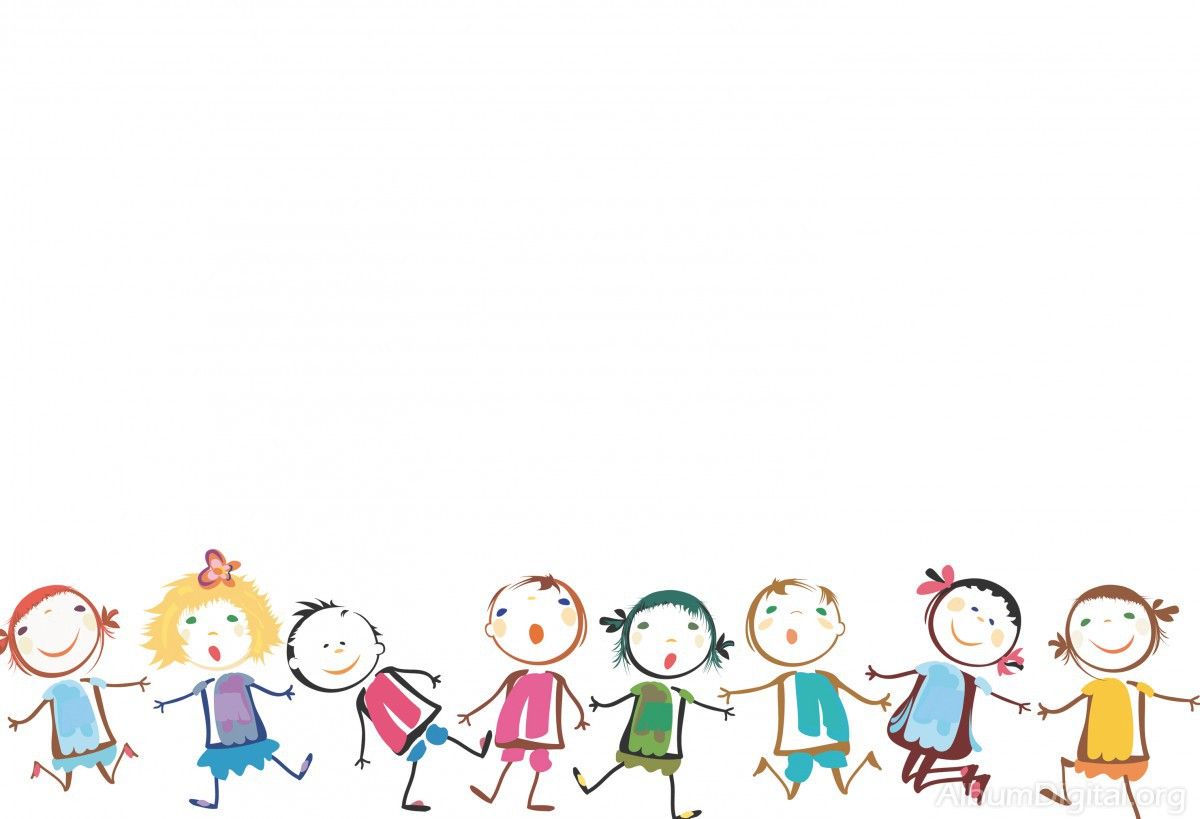 TRABAJEMOS CON ELEMENTOS CONCRETO.
Junta en tu casa diferentes objetos y arma grupos con más y menos elementos, por ejemplo:
 Junta 5 cucharas, 2 flores, ¿cuál tiene más elementos? ¿cuál tiene menos elementos?.
Junta 4 platos y  5 tazas ¿cuál tiene más elementos? ¿cuál tiene menos elementos?.
Junta 4 juguetes y 2 frutas ¿cuál tiene más elementos? ¿cuál tiene menos elementos?.
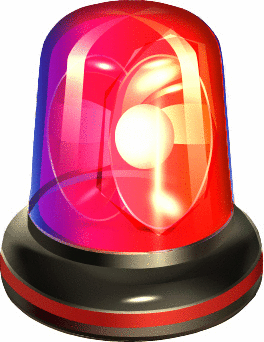 ALERTA
ALERTA
ALERTA
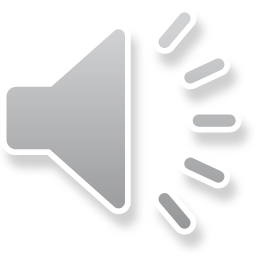 ¿Busca más cucharas que tenedores de tu casa?
EJERCITEMOS ¿DÓNDE HAY MÁS?
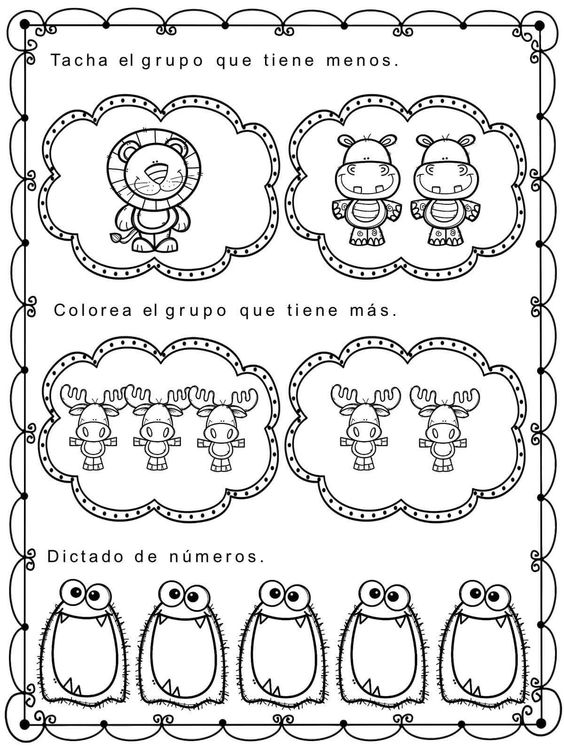 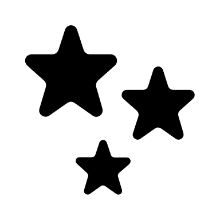 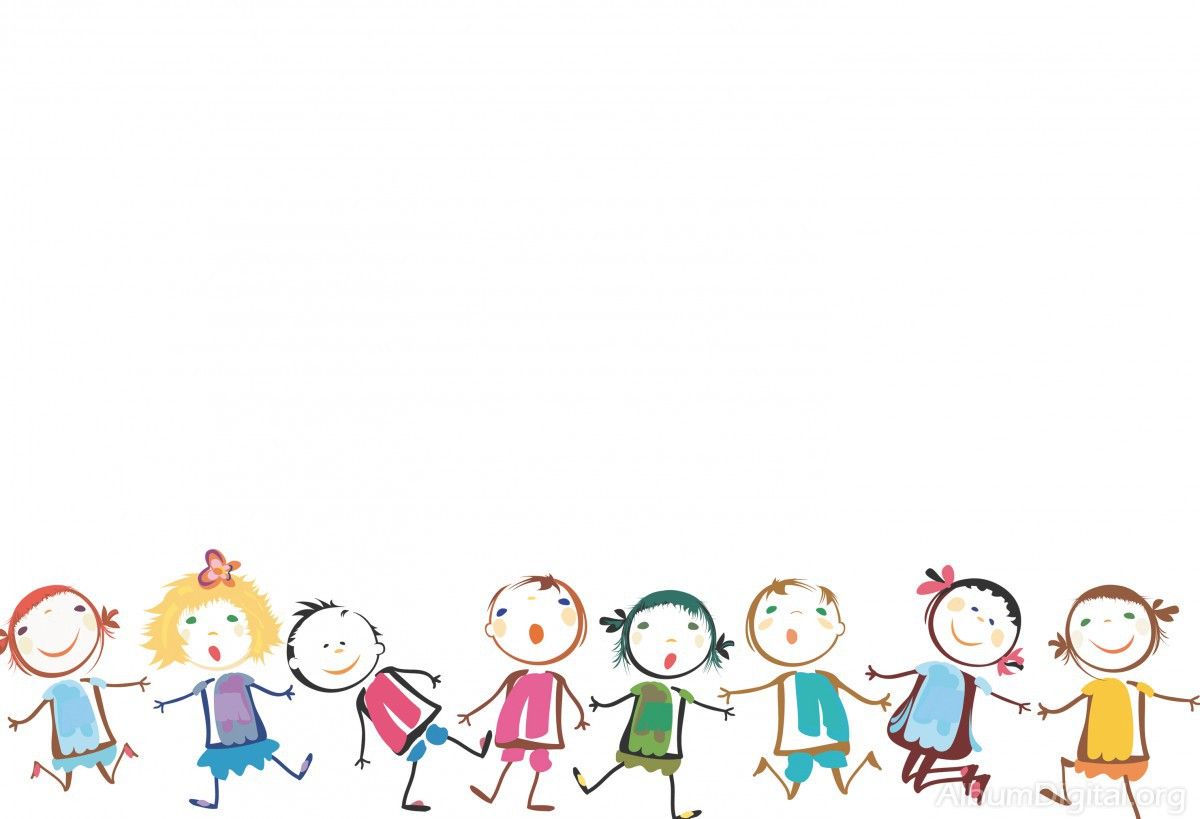 ¿DONDE HAY MÁS?
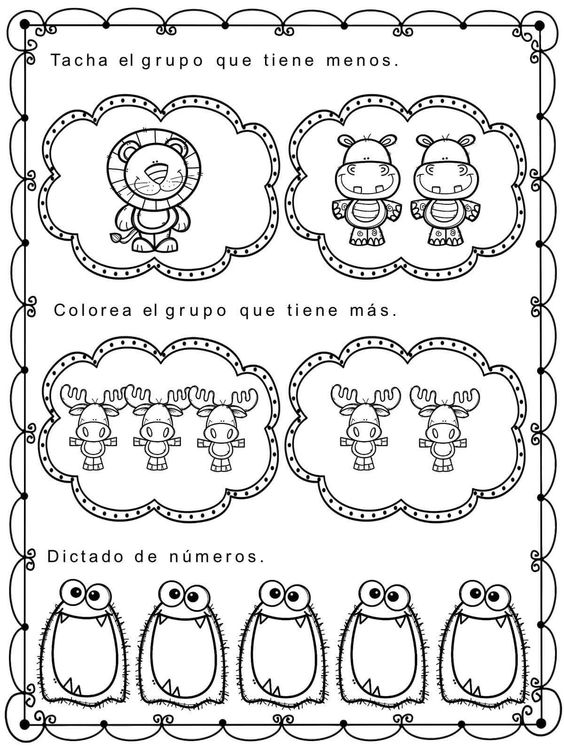 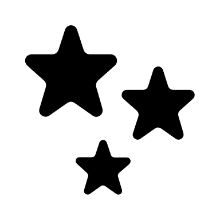 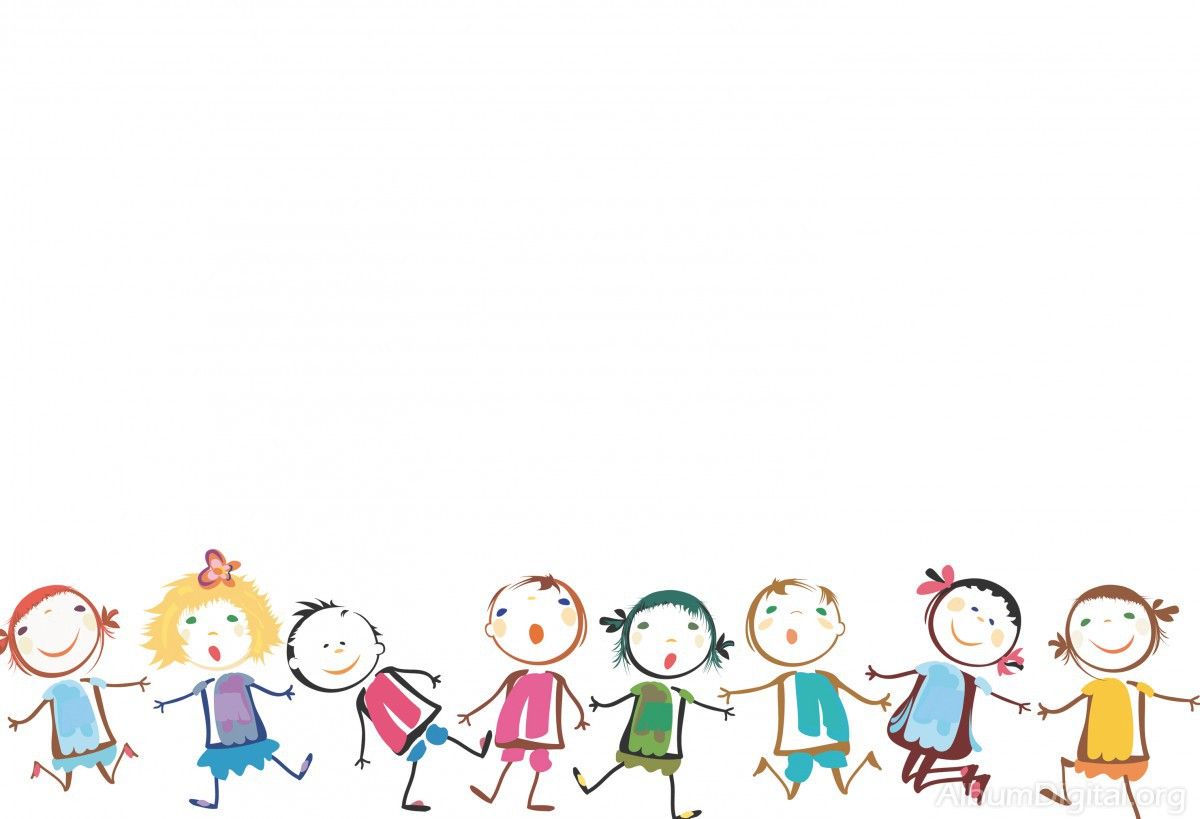 ¿Dónde  hay menos?
¿Dónde  hay menos?
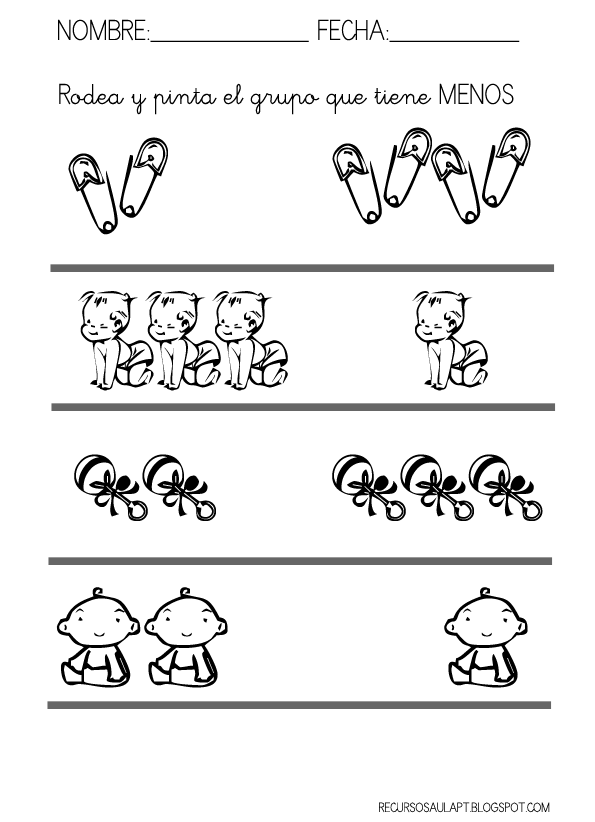 ¿Dónde  hay la misma cantidad?
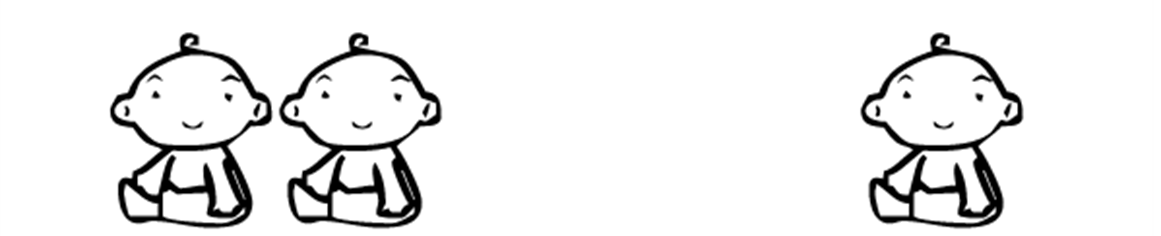 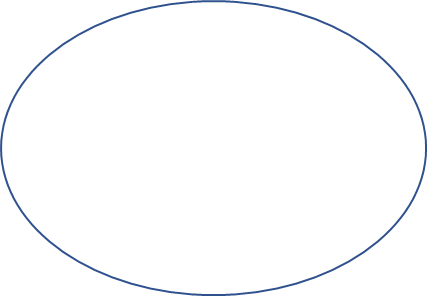 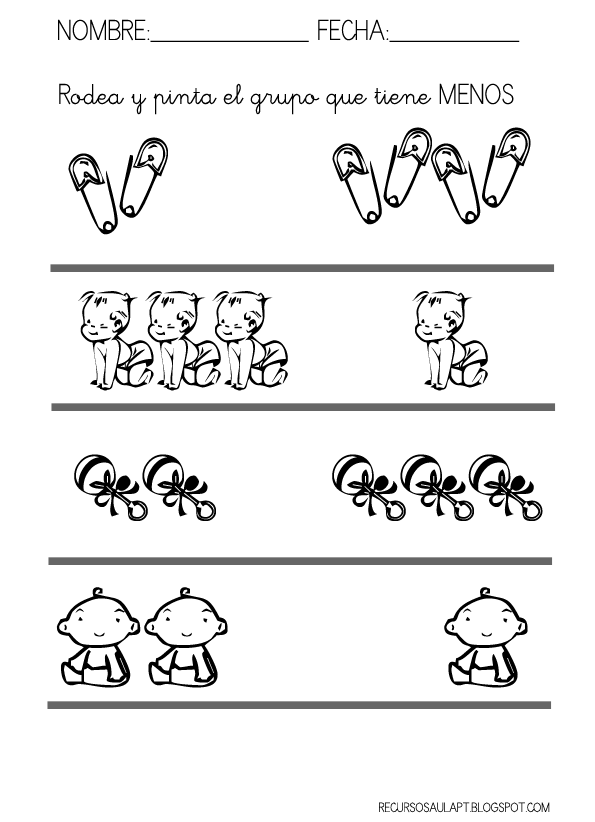 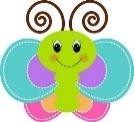 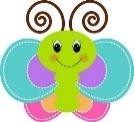 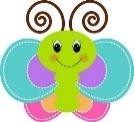 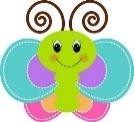 GUIA DE TRABAJO
Nombre__________________________________ P-K
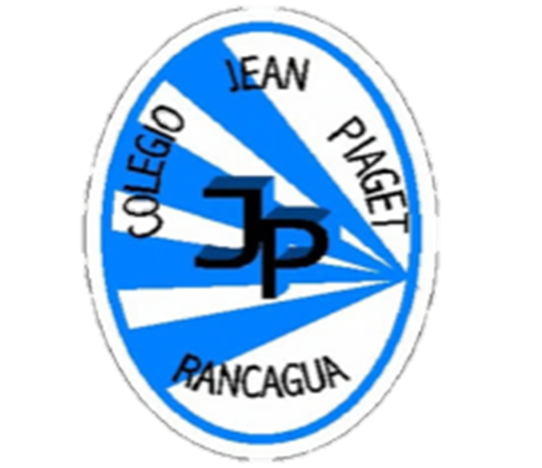 Observa muy bien y sigue las instrucciones en cada caso
A) MARCA CON UNA CRUZ EL CONJUNTO QUE TIENE MÁS AUTOS
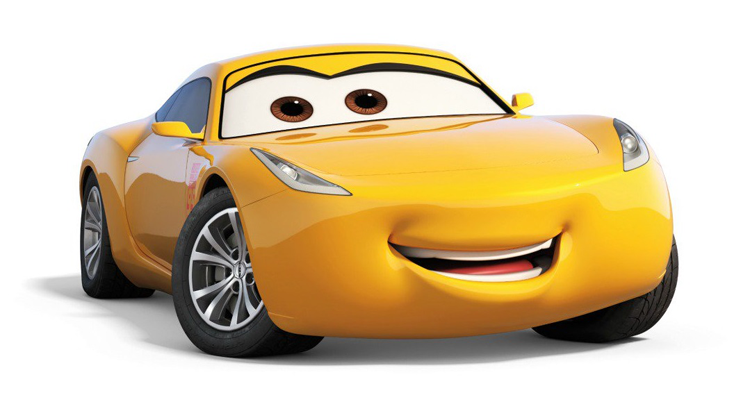 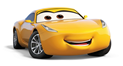 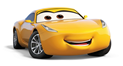 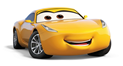 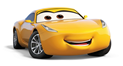 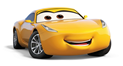 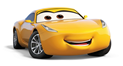 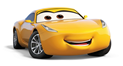 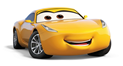 B) MARCA CON UNA CRUZ EL CONJUNTO QUE TIENE  MENOS MOTOS
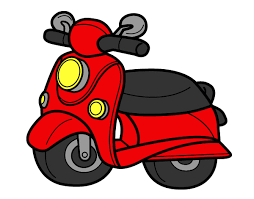 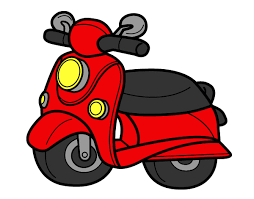 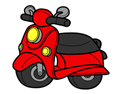 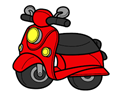 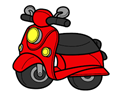 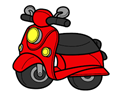 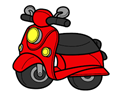 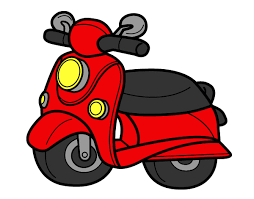 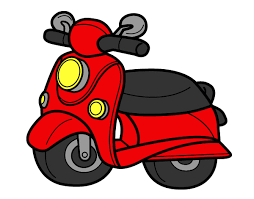 c) MARCA CON UNA CRUZ EL CONJUNTO QUE TIENE IGUAL CANTIDAD DE MARIPOSAS
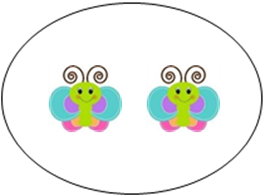 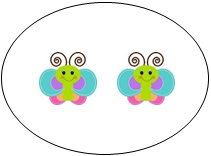 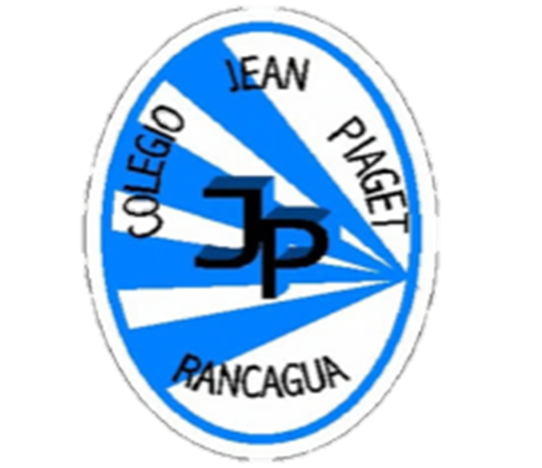 1.- Dibuja más flores de las que hay en el florero.
TICKET DE SALIDASEMANA 30
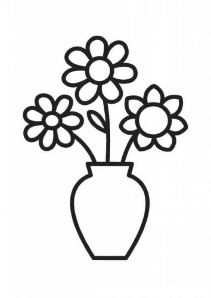 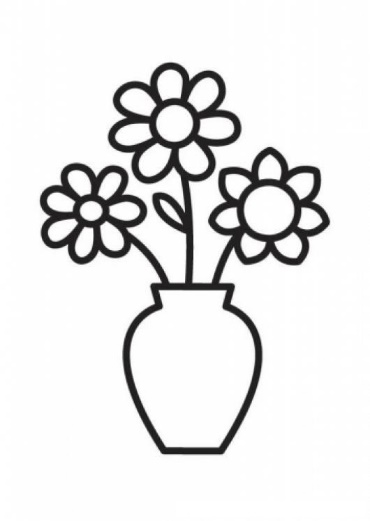 2. Dibuja menos galletas de las que hay en el frasco.
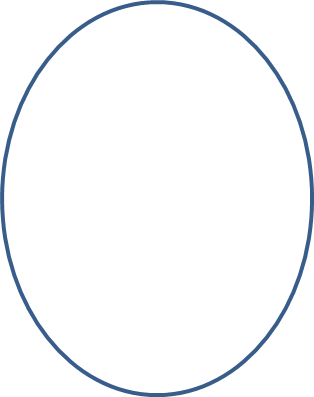 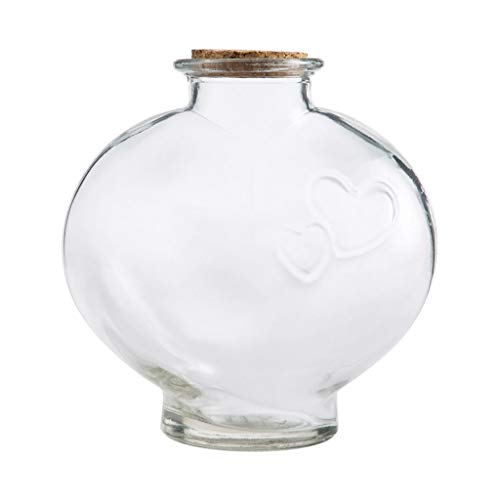 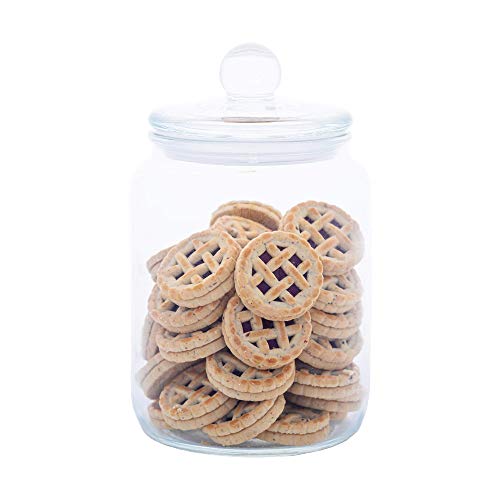 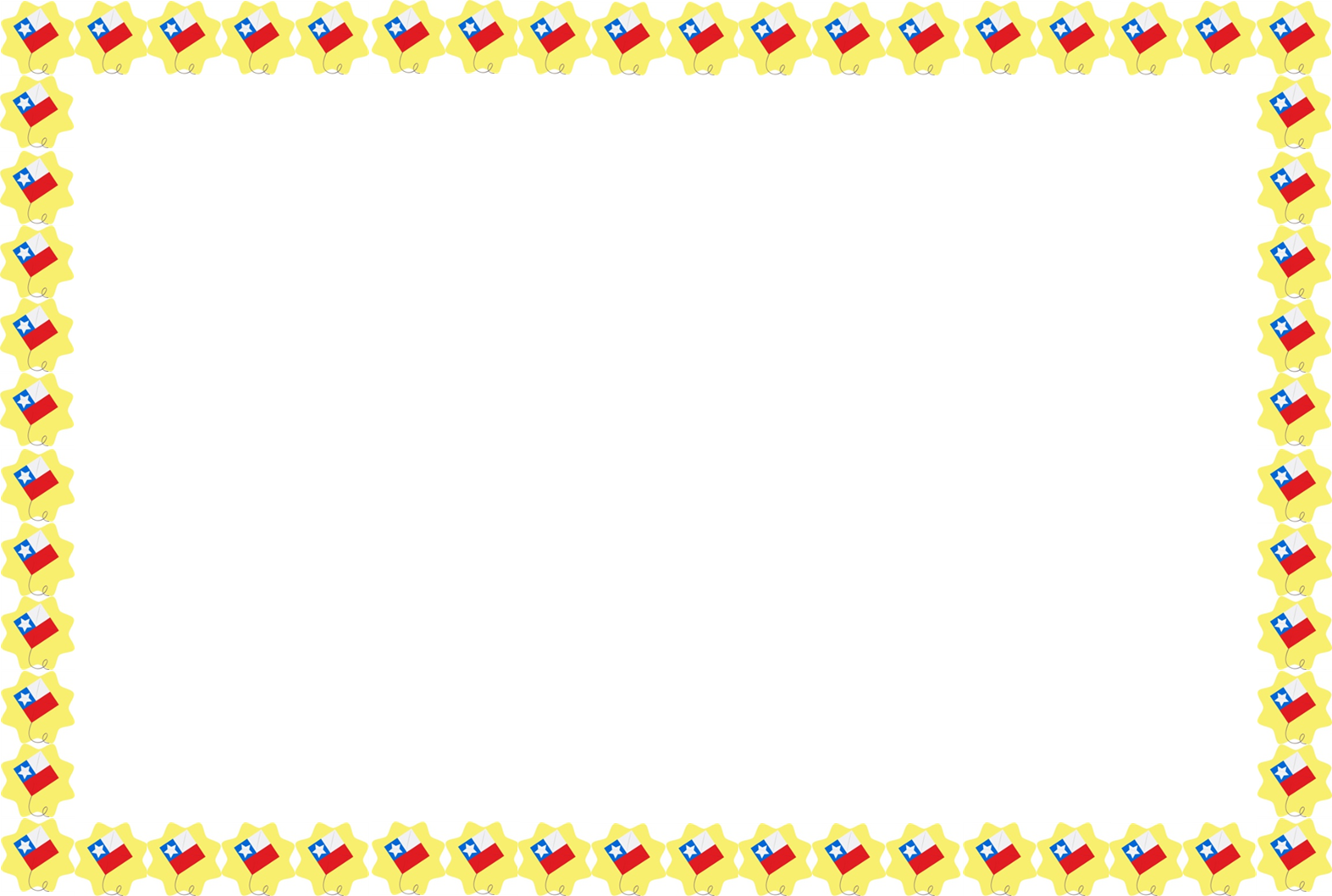 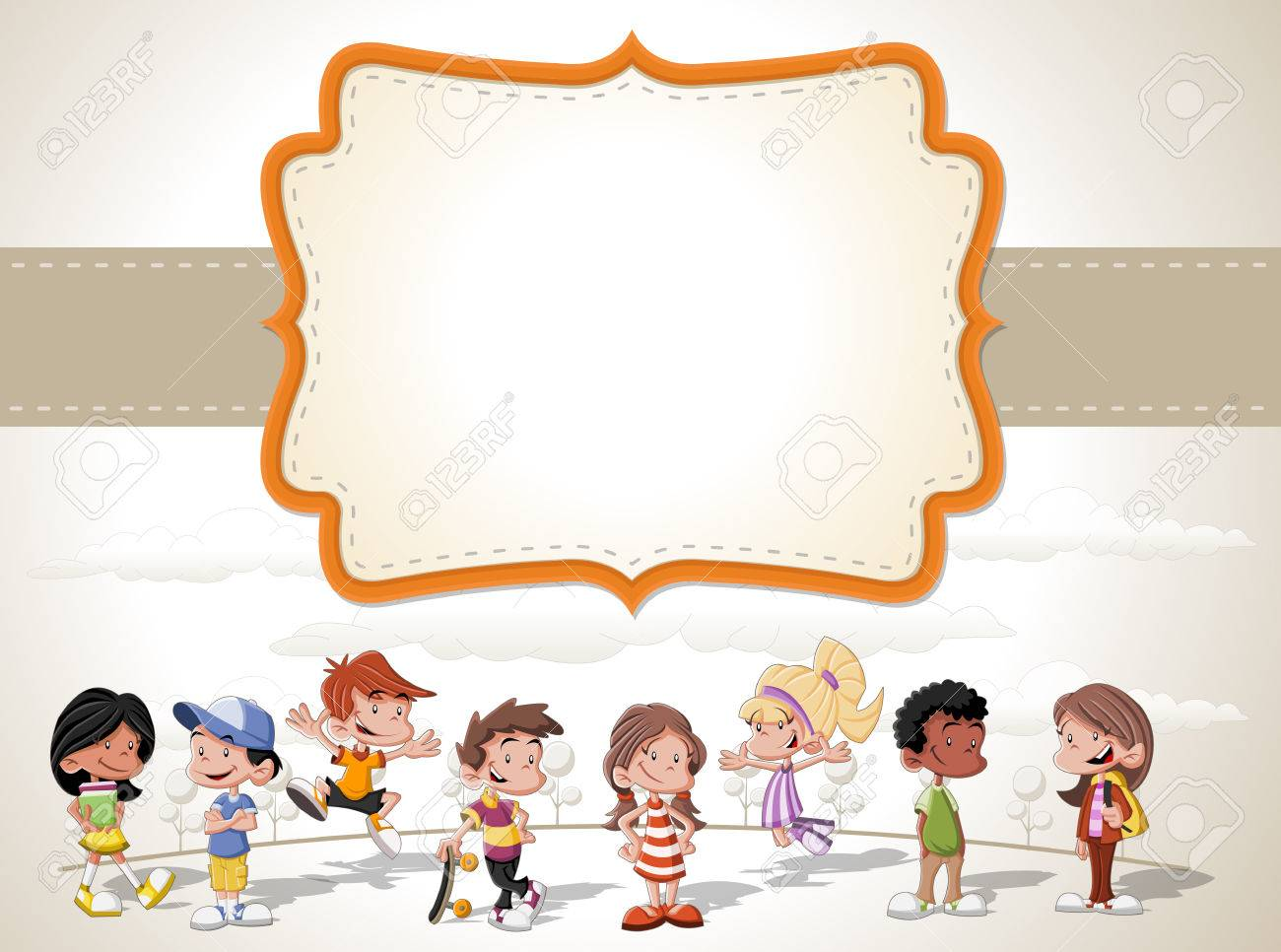 Enviar fotografía de este ticket de salida a: Educadora Carla Muñoz Saldaña	
Correo:carla.munoz@colegio-jeanpiaget.cl	
Celular: 972188895
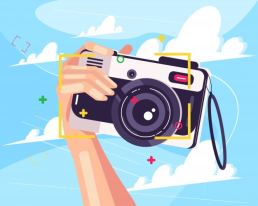